USING THE LIGHT FUNCTIONS
BY SANJAY AND ARVIND SESHAN
This lesson uses SPIKE 3 software
LESSON OBJECTIVES
Learn how program the LED lights on the Hub
Learn how to turn on the lights of the Distance Sensor
Learn how to display sensor values to the LED Matrix
‹#›
Copyright © 2021 Prime Lessons (primelessons.org) CC-BY-NC-SA.  (Last edit: 09/17/2023)
CONTROLLING THE LIGHT MATRIX
You can display a predefined image to the Light Matrix
	light_matrix.show_image(image)
The list of available images can be found in the Knowledge Base under the Light Matrix topic.
You can also set the brightness/intensity of specific pixels. Pixel x,y values range from 0-4
	light_matrix.set_pixel(x, y, intensity=100)
You can write text to the Light Matrix (the letters will scroll by). This is an asynchronous function and needs an await.
	await light_matrix.write(text)
Finally, you can turn off all the pixels
	light_matrix.clear()
‹#›
Copyright © 2021 Prime Lessons (primelessons.org) CC-BY-NC-SA.  (Last edit: 09/17/2023)
CONTROLLING THE DISTANCE SENSOR LIGHTS
You can light up all of the Distance Sensor lights (there are 4 separate lights) with the following method. Pixels is a list of 4 intensity values.
		distance_sensor.show(port, pixels)
Example:
		pixels = [100] * 4
		distance_sensor.show(port.F, pixels)
You can also get/set the brightness of each of the four lights separately, x,y range from 0-1
	distance_sensor.set_pixel(port, x, y, intensity)
    	distance_sensor.get_pixel(port, x, y)
Example:
	distance_sensor.show(port.F, 0, 100)
You can clear all lights using:
 distance_sensor.clear()
‹#›
Copyright © 2021 Prime Lessons (primelessons.org) CC-BY-NC-SA.  (Last edit: 09/17/2023)
CONTROLLING THE POWER AND CONNECT LIGHTS
You can change the power button light color:
	light.color(light.POWER, color.RED)
You can change the Bluetooth connect light color. 
	light.color(light.CONNECT, color.RED)
Available colors are listed in the Color topic in the Knowledge Base
‹#›
Copyright © 2021 Prime Lessons (primelessons.org) CC-BY-NC-SA.  (Last edit: 09/17/2023)
CHALLENGE: LIGHT UP THE WORLD
Write “Hello World” using the light matrix
Then display a Happy Face for 4 seconds
Light up all the lights around the left “eye” of the Distance Sensor
Change the Center Button Light to a color of your choice
Change the Bluetooth connector Button Light to a color of your choice
‹#›
Copyright © 2021 Prime Lessons (primelessons.org) CC-BY-NC-SA.  (Last edit: 09/17/2023)
CHALLENGE SOLUTION
from hub import light, light_matrix, port
import runloop, color, distance_sensor, sys
async def main():
    await light_matrix.write("Hello world")
    light_matrix.show_image(light_matrix.IMAGE_HAPPY)
    await runloop.sleep_ms(4000)
    pixels = [0, 100, 0, 100]
    distance_sensor.show(port.F, pixels)
    light.color(light.POWER, color.PURPLE)
    light.color(light.CONNECT, color.ORANGE)
    await runloop.sleep_ms(3000)
    sys.exit("Lights Out")

runloop.run(main())
‹#›
Copyright © 2021 Prime Lessons (primelessons.org) CC-BY-NC-SA.  (Last edit: 09/17/2023)
CHALLENGE: DISPLAYING SENSOR VALUES
How hard am I pushing the Force Sensor?
Create a program in a loop that lets you view the force applied to the Force Sensor on the LED Matrix
Display the results in DeciNewtons (0-100)
Hint, consider using:
light_matrix.write()
force_sensor.force()
‹#›
Copyright © 2021 Prime Lessons (primelessons.org) CC-BY-NC-SA.  (Last edit: 09/17/2023)
CHALLENGE SOLUTION
This program displays the value of the Force Sensor to the LED Matrix
from hub import light_matrix, port
import runloop, force_sensor
async def main():
    while True:
        decinewtons = force_sensor.force(port.F)
        await light_matrix.write(str(decinewtons))

runloop.run(main())
‹#›
Copyright © 2021 Prime Lessons (primelessons.org) CC-BY-NC-SA.  (Last edit: 09/17/2023)
CREDITS
This lesson was created by Sanjay and Arvind Seshan for Prime Lessons
Additional contributions by FLL Share & Learn community members
More lessons are available at www.primelessons.org
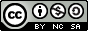 This work is licensed under a Creative Commons Attribution-NonCommercial-ShareAlike 4.0 International License.
‹#›
Copyright © 2021 Prime Lessons (primelessons.org) CC-BY-NC-SA.  (Last edit: 09/17/2023)